Муниципальное автономное дошкольное образовательное учреждение города Нижневартовска детский сад №69 «Светофорчик»
Формирование основ здорового
 образа жизни 
у детей младшего
 дошкольного возраста
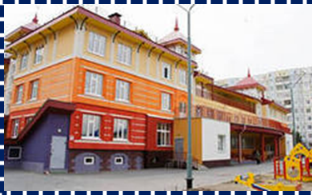 Воспитатель:
              Кунгурова И.В.
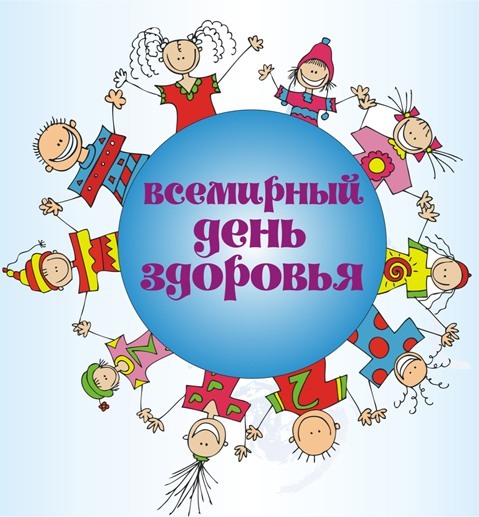 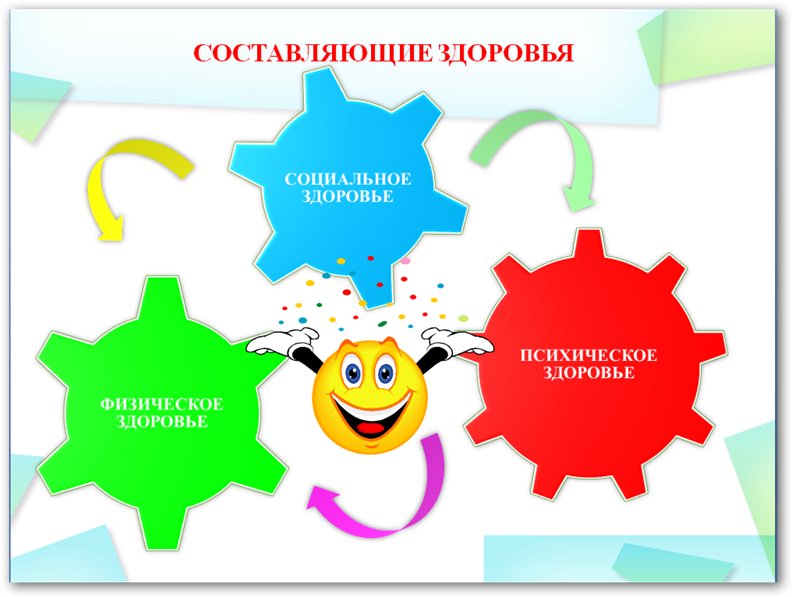 Компоненты здорового образа жизни
Режим дня
Соблюдение норм  личной
гигиены
Правильное 
питание
Закаливание
Оптимальный двигательный режим
Благоприятная обстановка
Подвижные игры способствуют всестороннему развитию детей, содействуют оздоровлению организма, воспитывают самостоятельность и творческую инициативу.
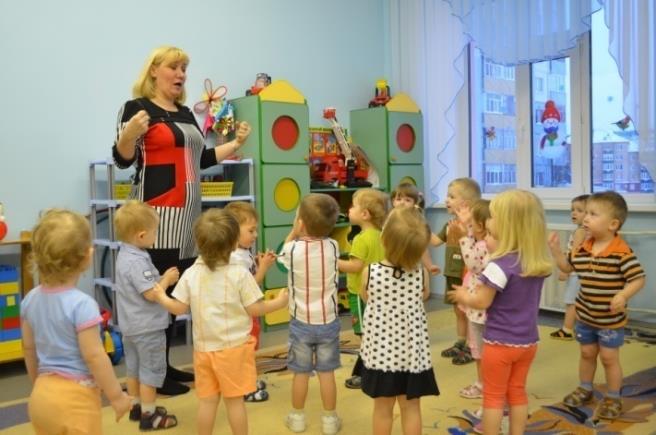 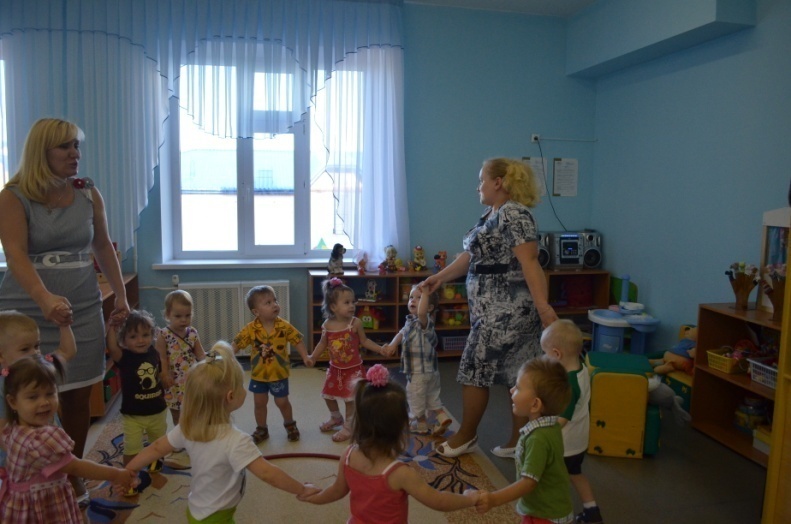 Ежедневная прогулка – наиболее эффективный вид отдыха, способствующий укреплению организма и закаливанию его.
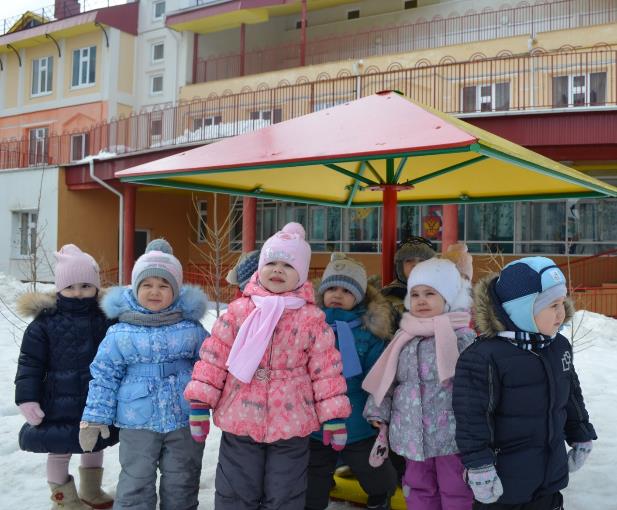 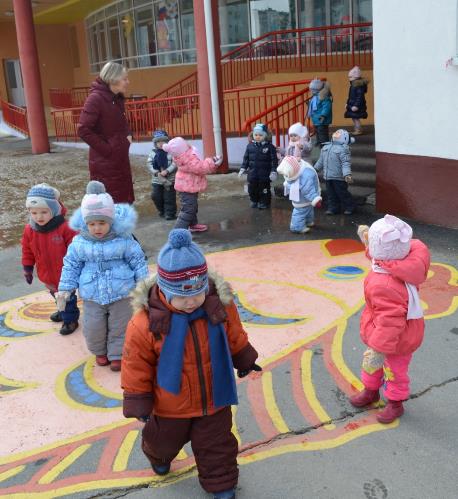 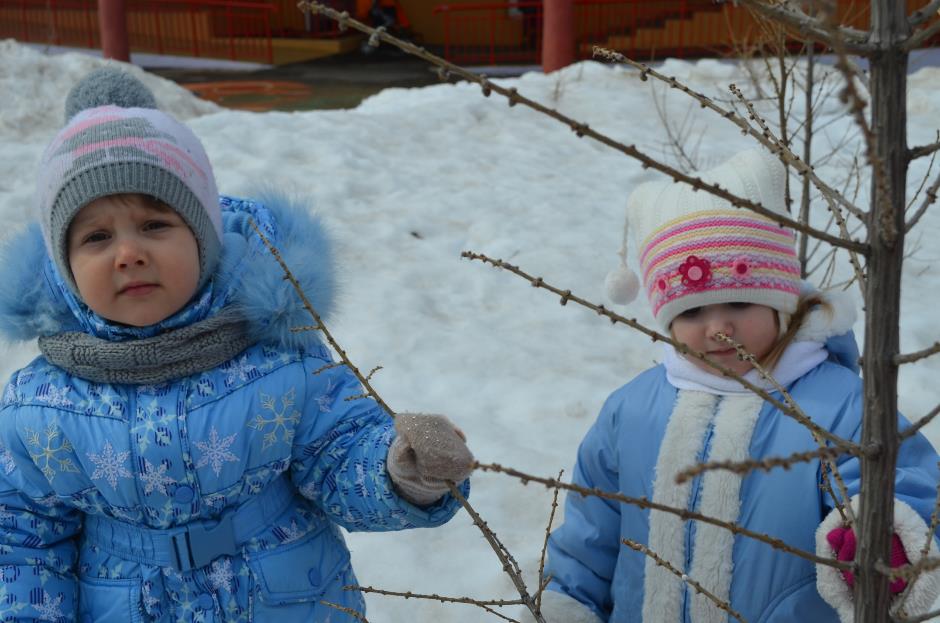 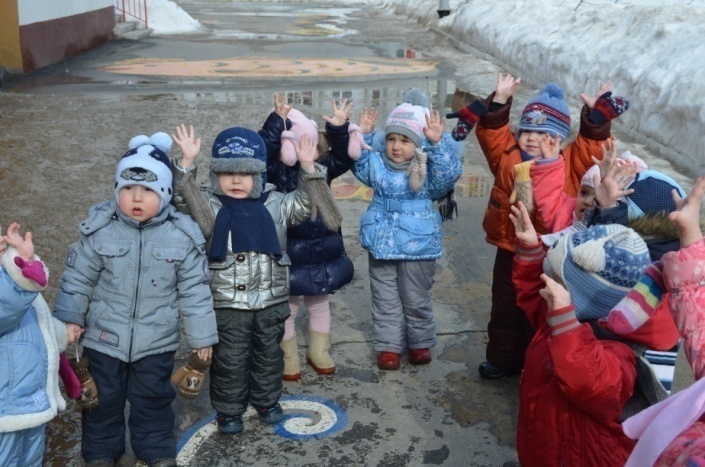 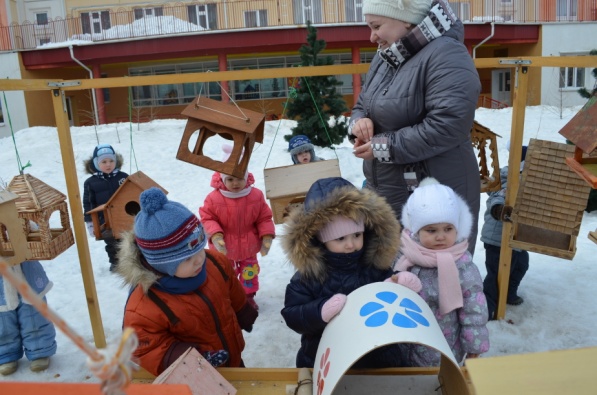 Пальчиковый массаж благоприятствует психоэмоциональной устойчивости и физическому здоровью, повышает функциональную деятельность головного мозга, тонизирует весь организм.
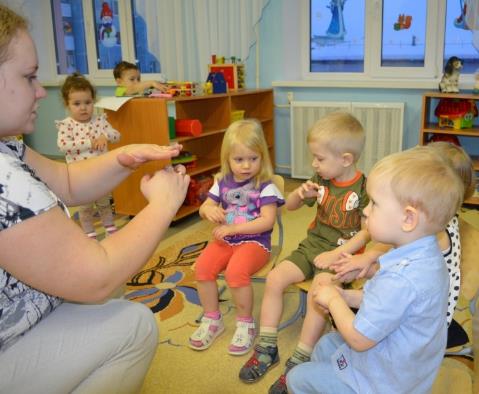 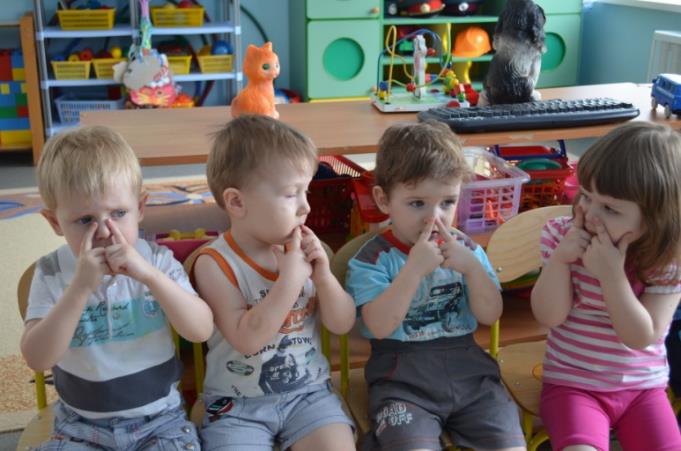 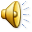 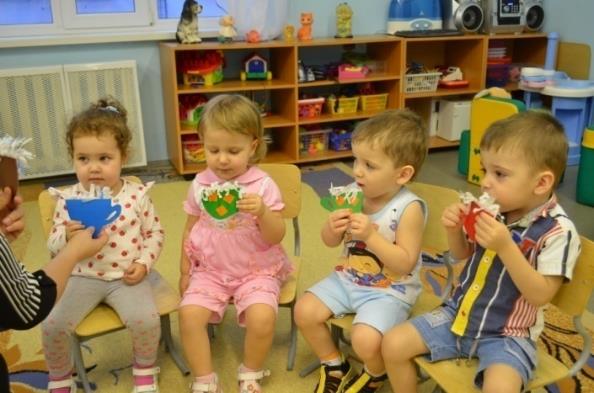 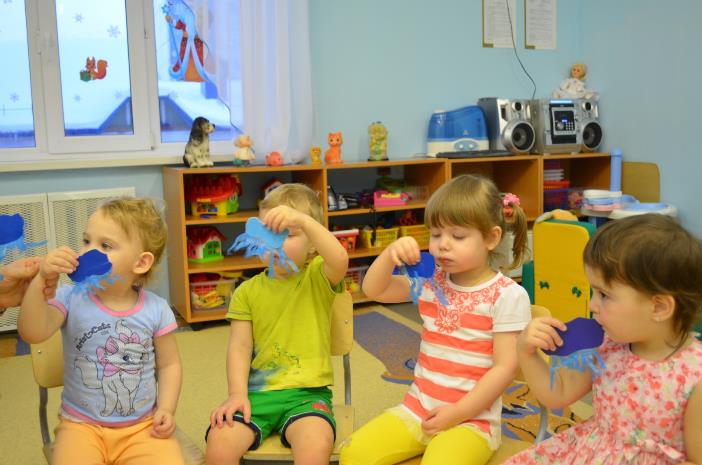 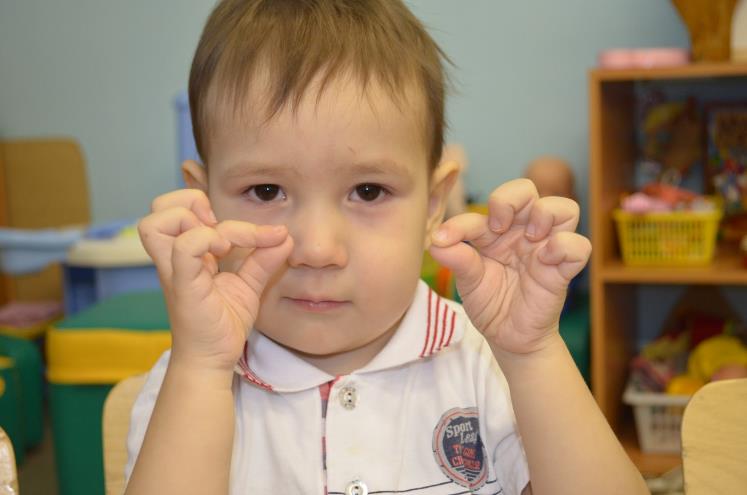 Дошкольный возраст – наилучшее время для закрепления на всю жизнь привычек к чистоте, соблюдению правил личной гигиены.
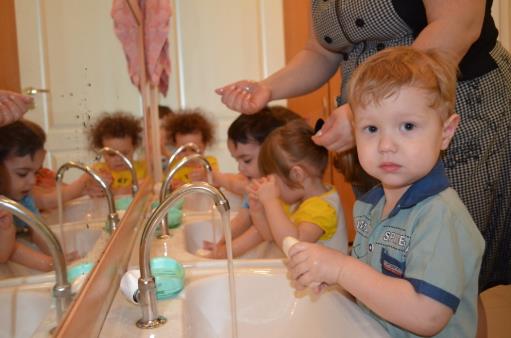 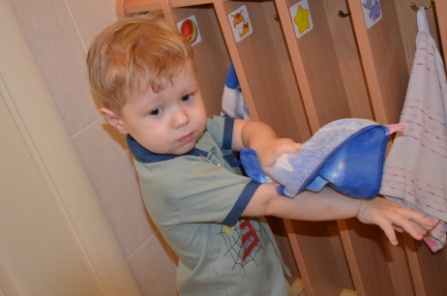 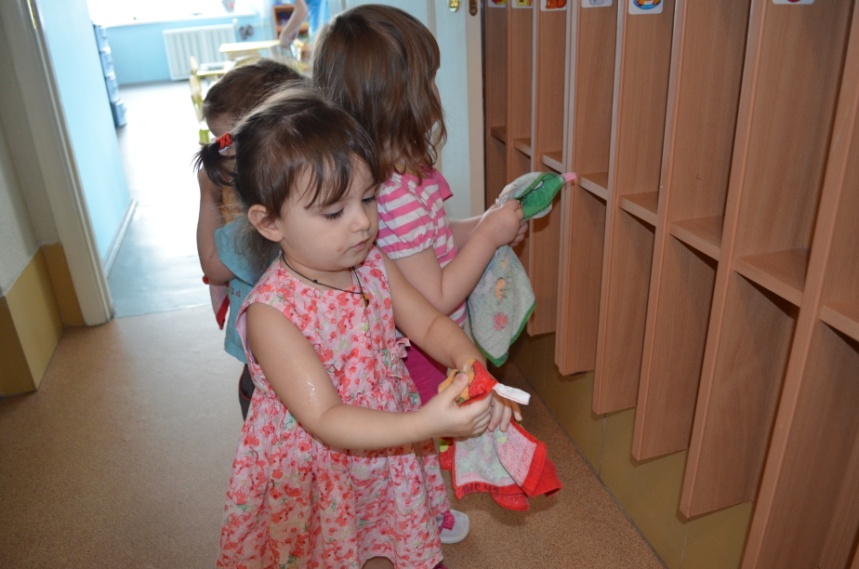 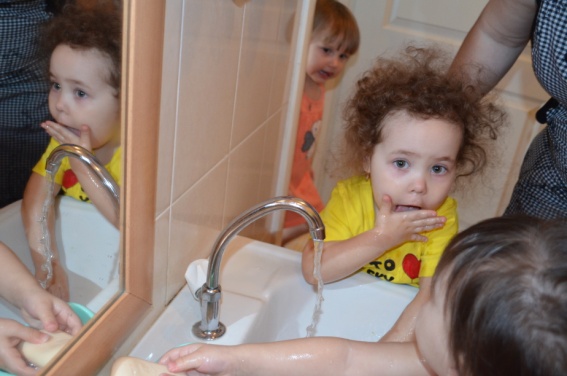 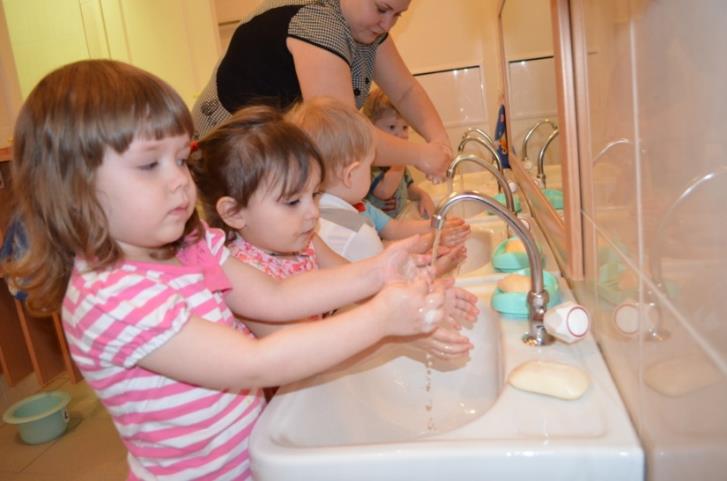 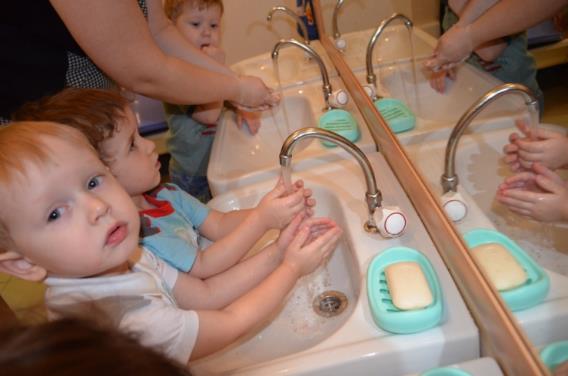 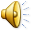 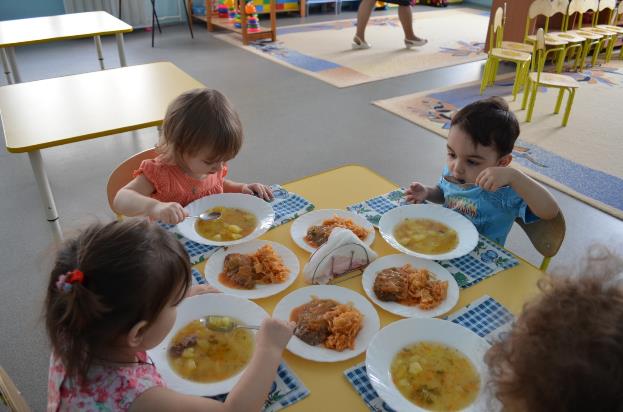 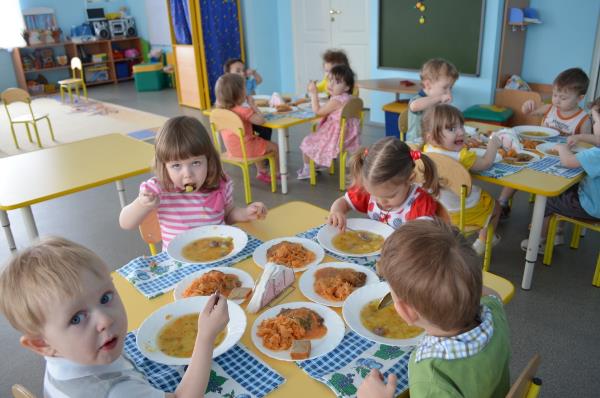 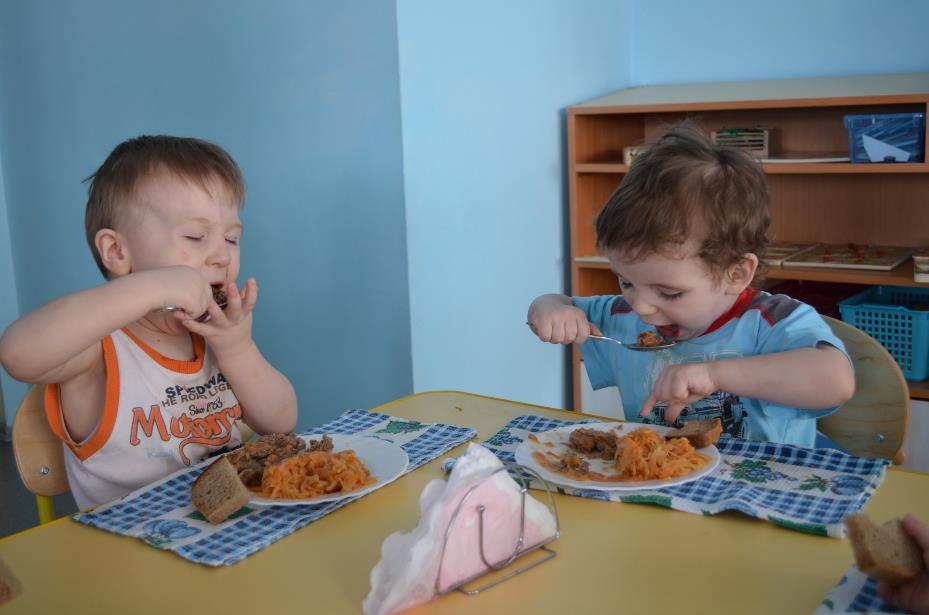 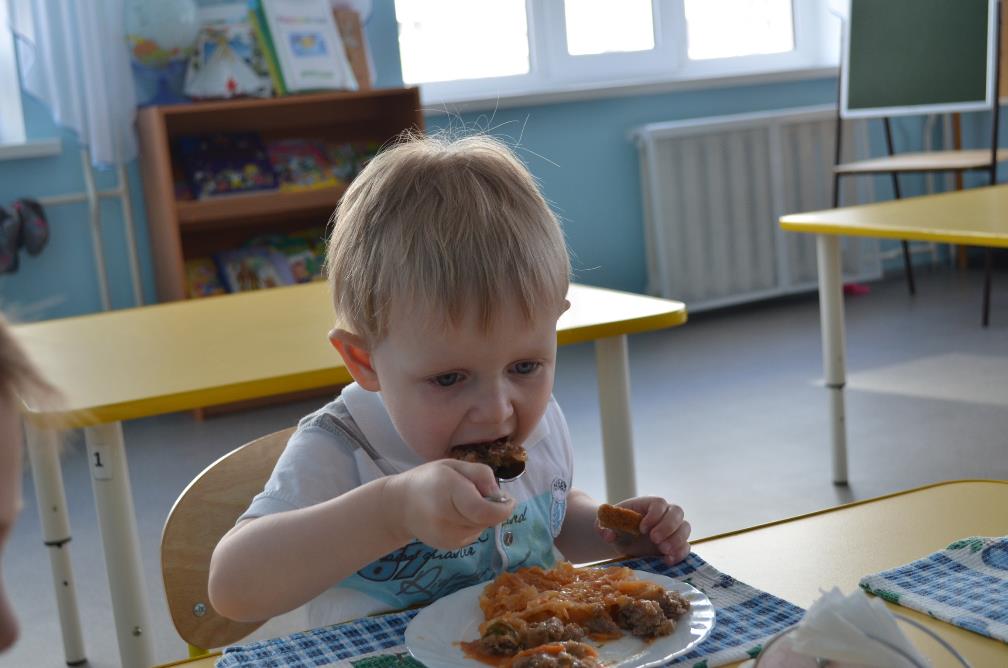 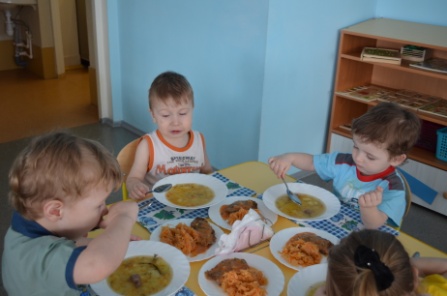 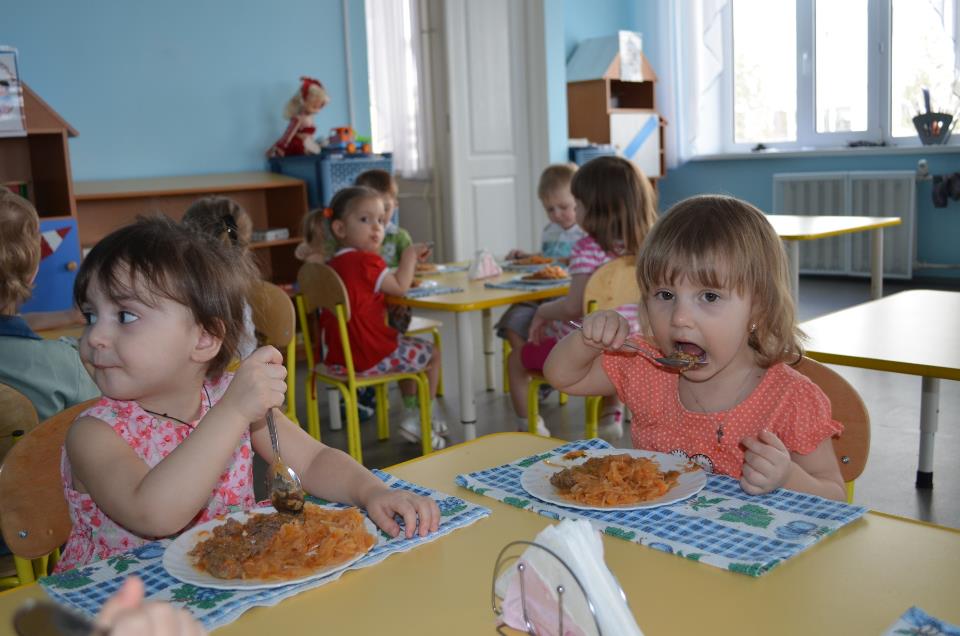 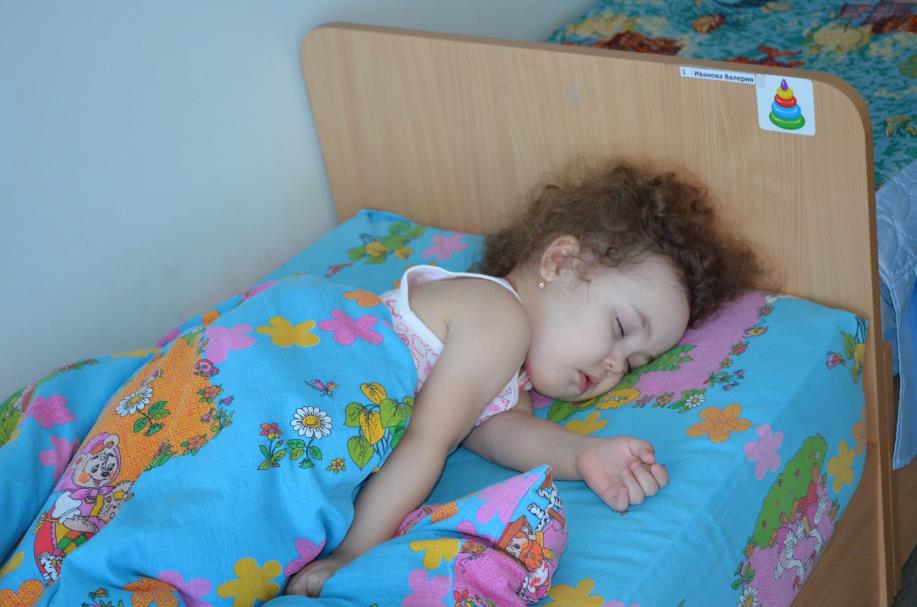 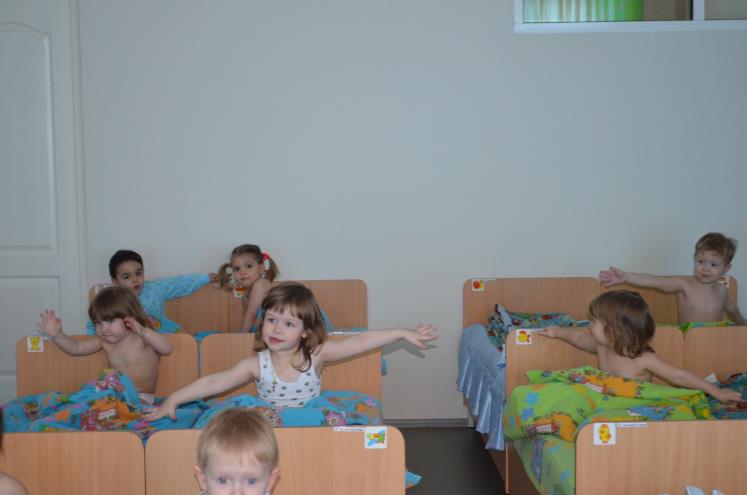 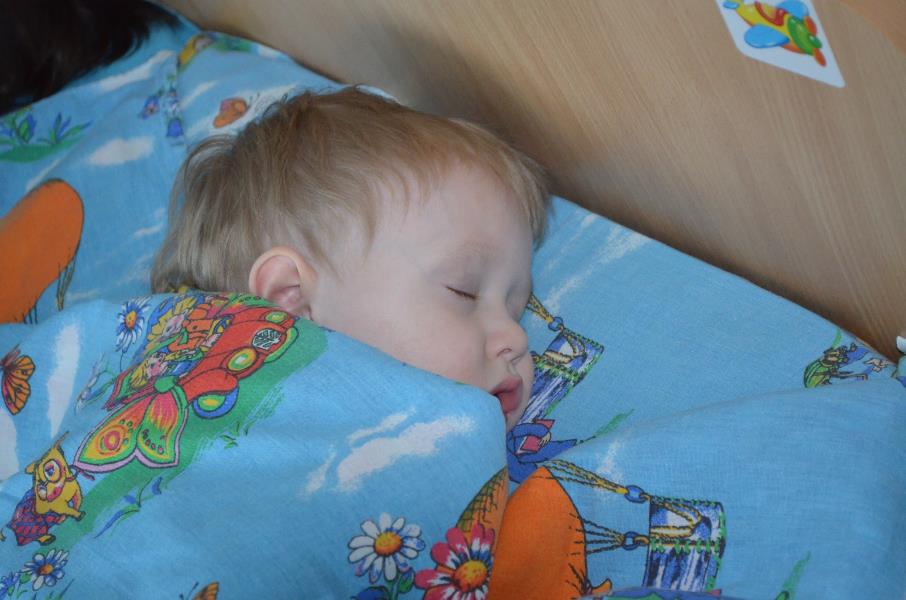 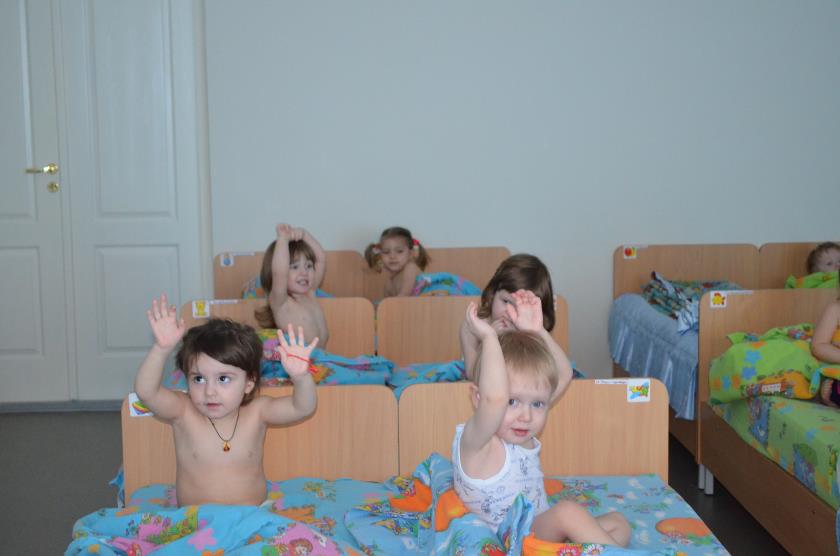 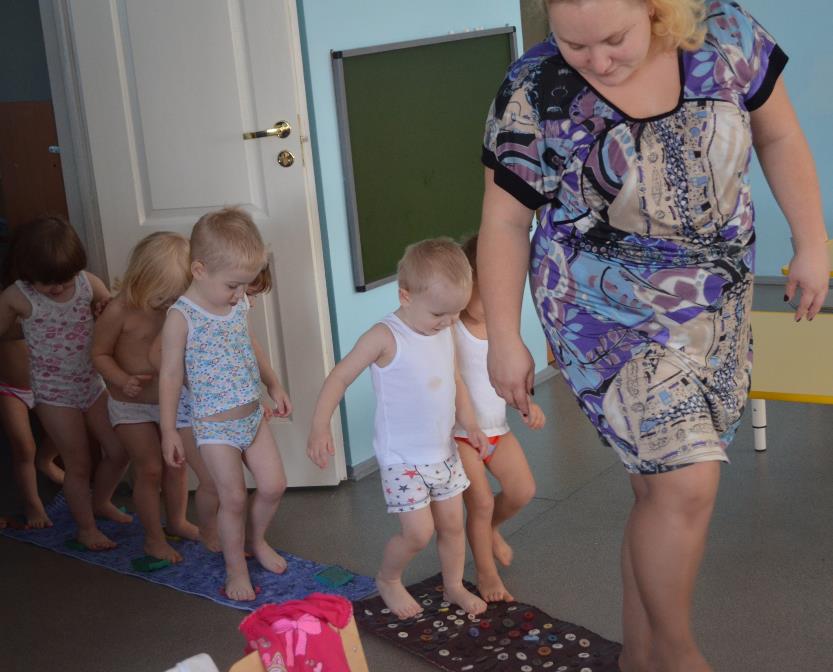 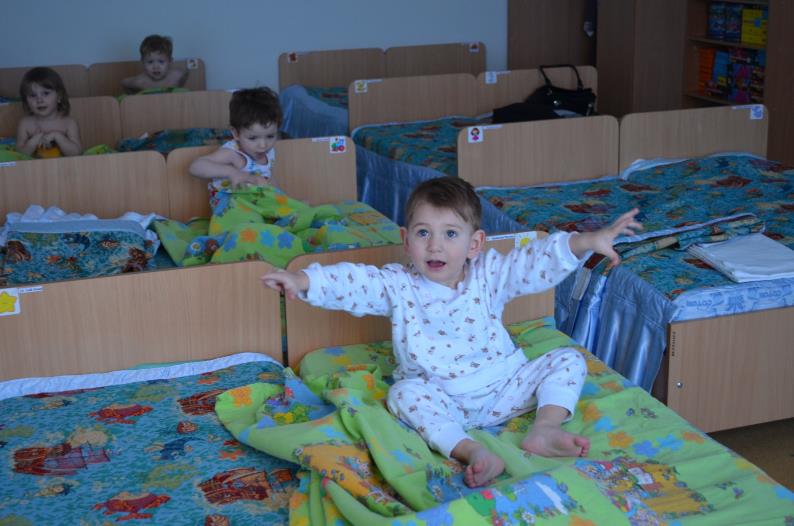 Большую помощь в работе с дошкольником оказывает художественная литература (стихи, потешки, народные песни, рассказы)
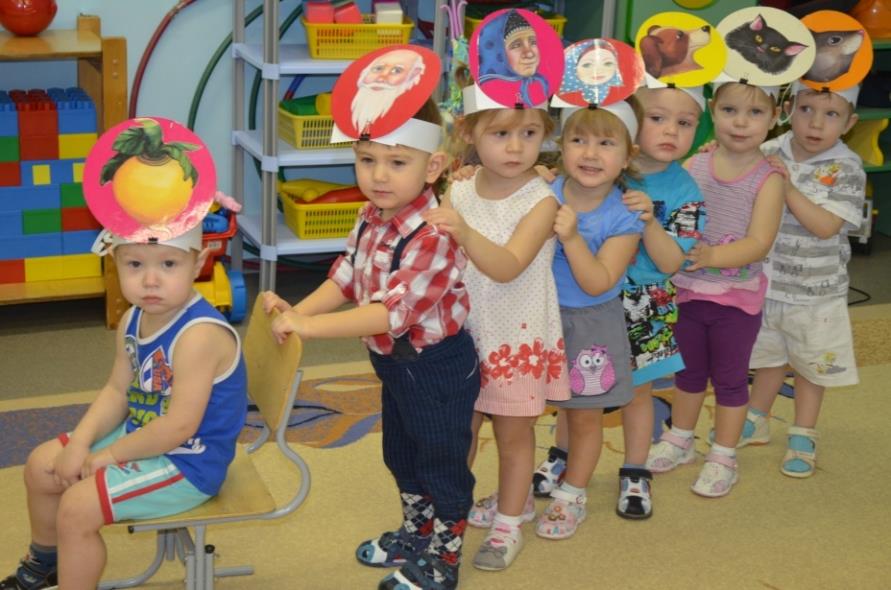 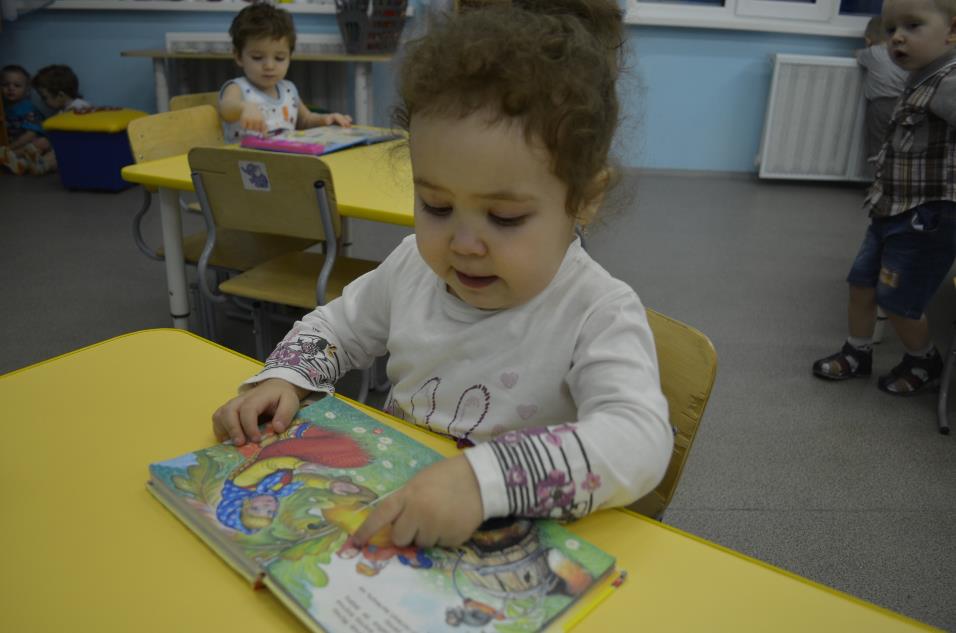 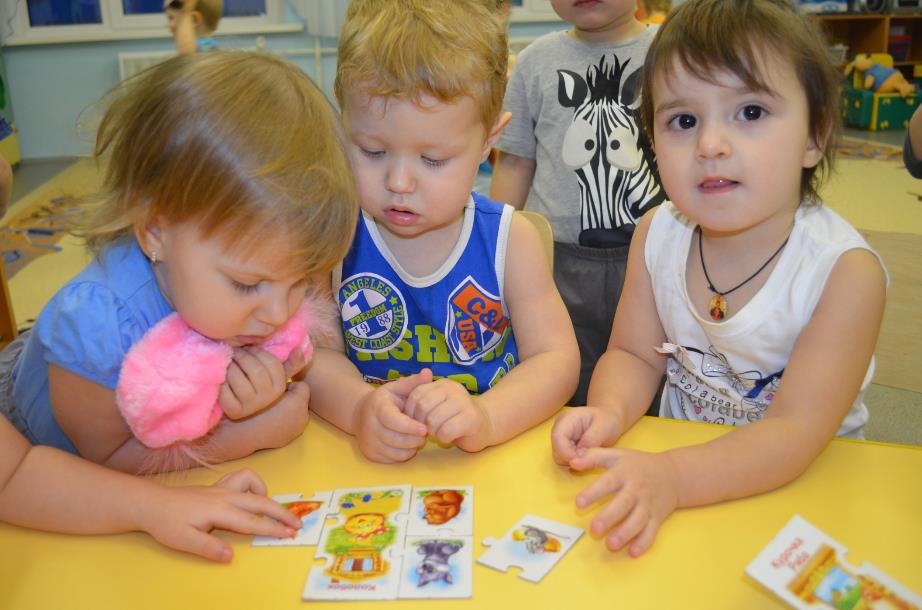 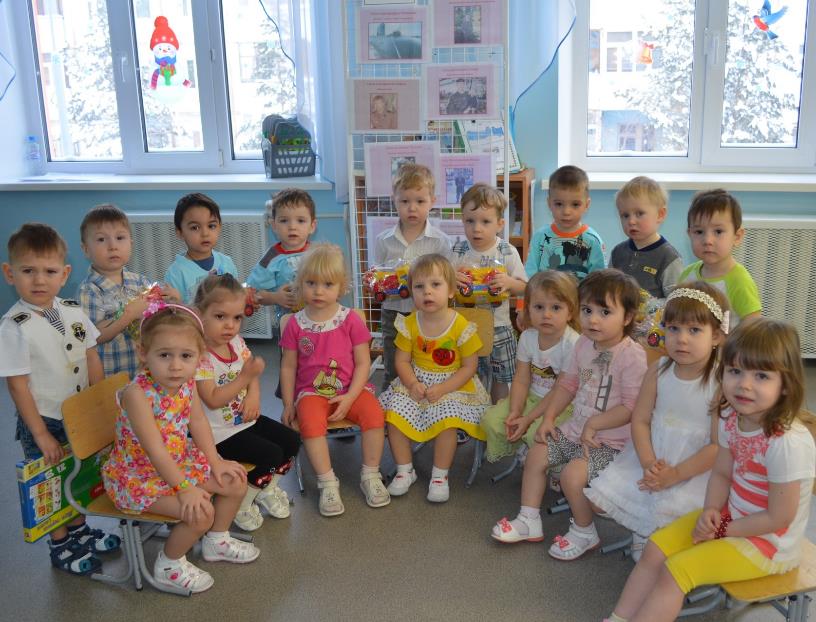 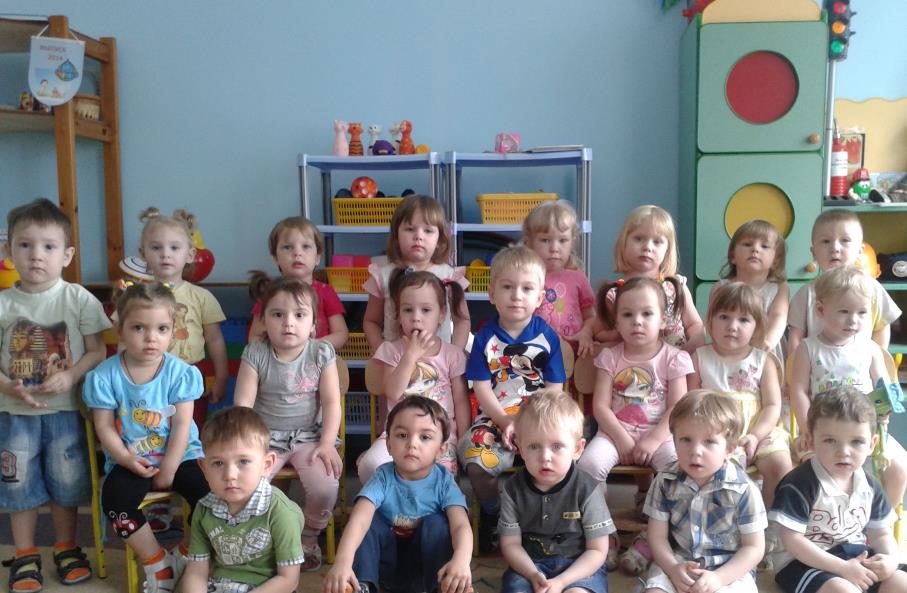